HDD
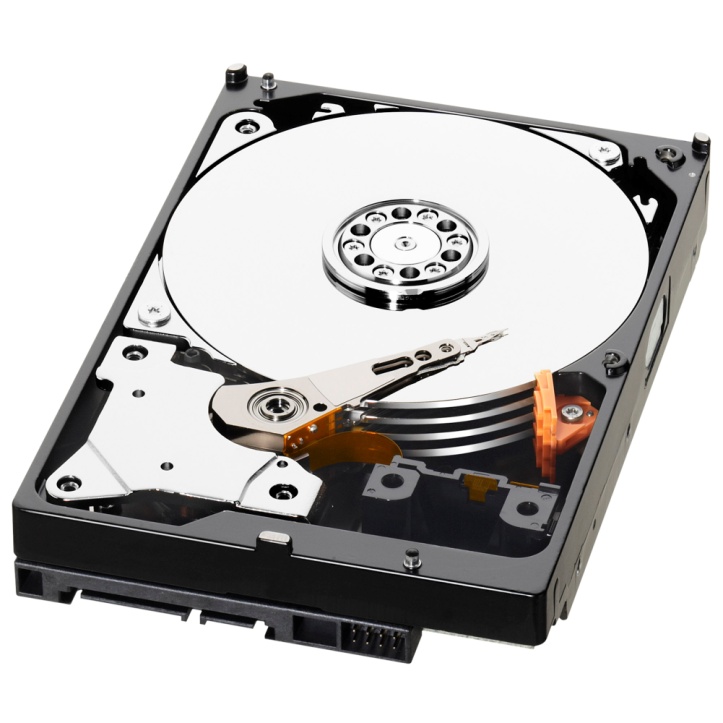 Peter Munka
Je to
zariadenie, ktoré sa používa na uchovávanie dát v počítačoch
dáta sa na pevný disk zapisujú pomocou magnetického záznamu
Je to napäťovo nezávislé pamäťové médium
Popis
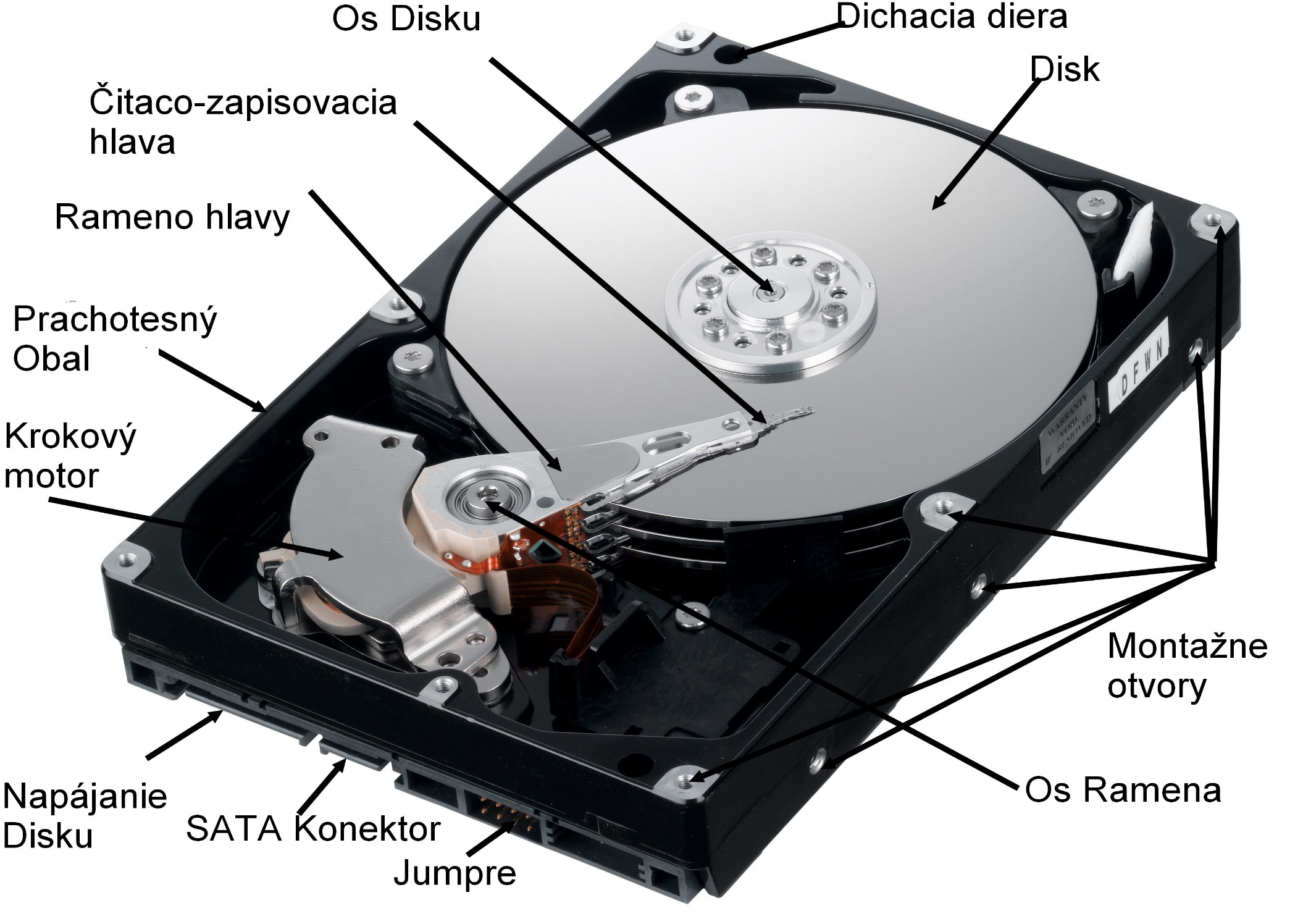 Fyzická stavba
Ide oalebo viaceré hliníkové rotačné platne pokryté tenkou vrstvou magnetického materiálu, uložené na spoločnej osi, slúžiace na ukladanie údajov
elektrický motor zabezpečujúci rotáciu platní
prachotesný nosný obal
pohyblivé čítacie a zapisovacie hlavy
elektrický motor zabezpečujúci pohyb zapisovacích hlav
el. obvody slúžiace na ovládanie motorov, hláv a komunikáciu (elektronika disku)
rozhranie na prepojenie disku s počítačom
Logická Stavba
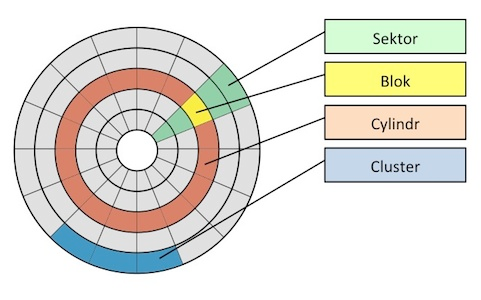 Bloky
Sektory
Clustre
Cylindre
Disk môže byť rozdelený aj na viaceré partície
Particie
je to logické rozdelenie disku na viacero častí
Rozhrania
IDE-EIDE/ATA-ATAPI ( Integrated Drive Electronics)
SATA,SATA 2, SATA 3 (Serial Advanced Technology Attachment )
SCSI ( Small Computer System Interface )
FC-AL ( Fibre Channel- Arbitrated Loop )
SAS ( Serial Attached SCSI )
IDE
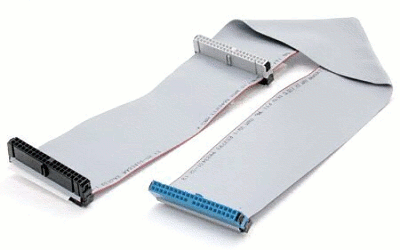 SATA
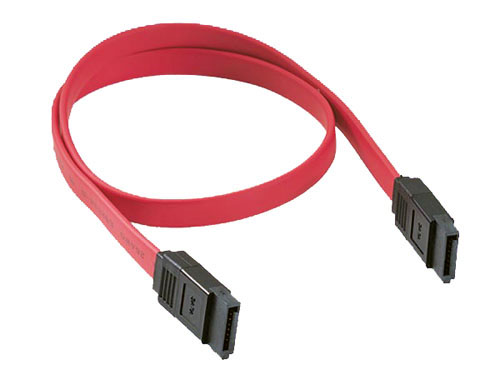 SCSI
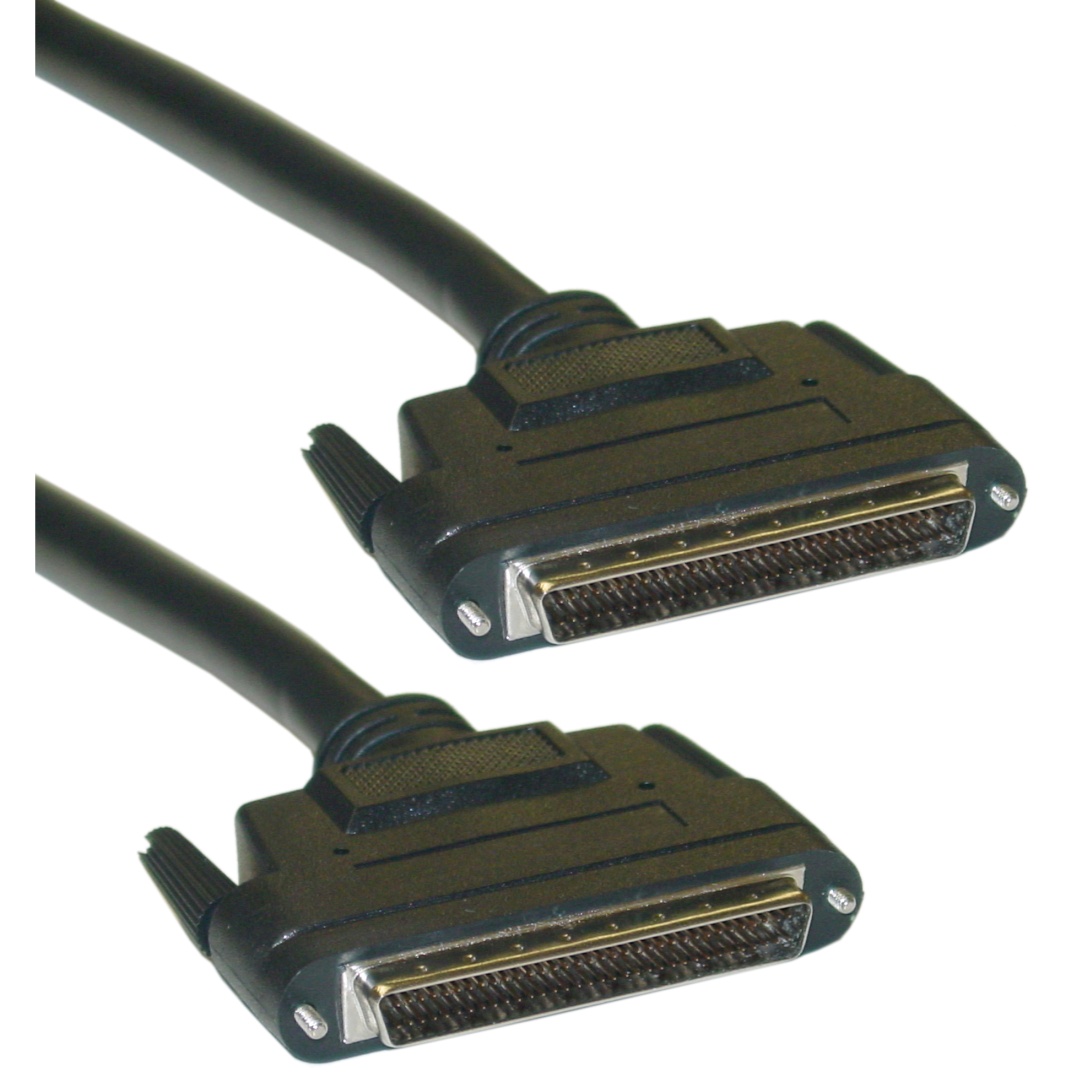 SAS
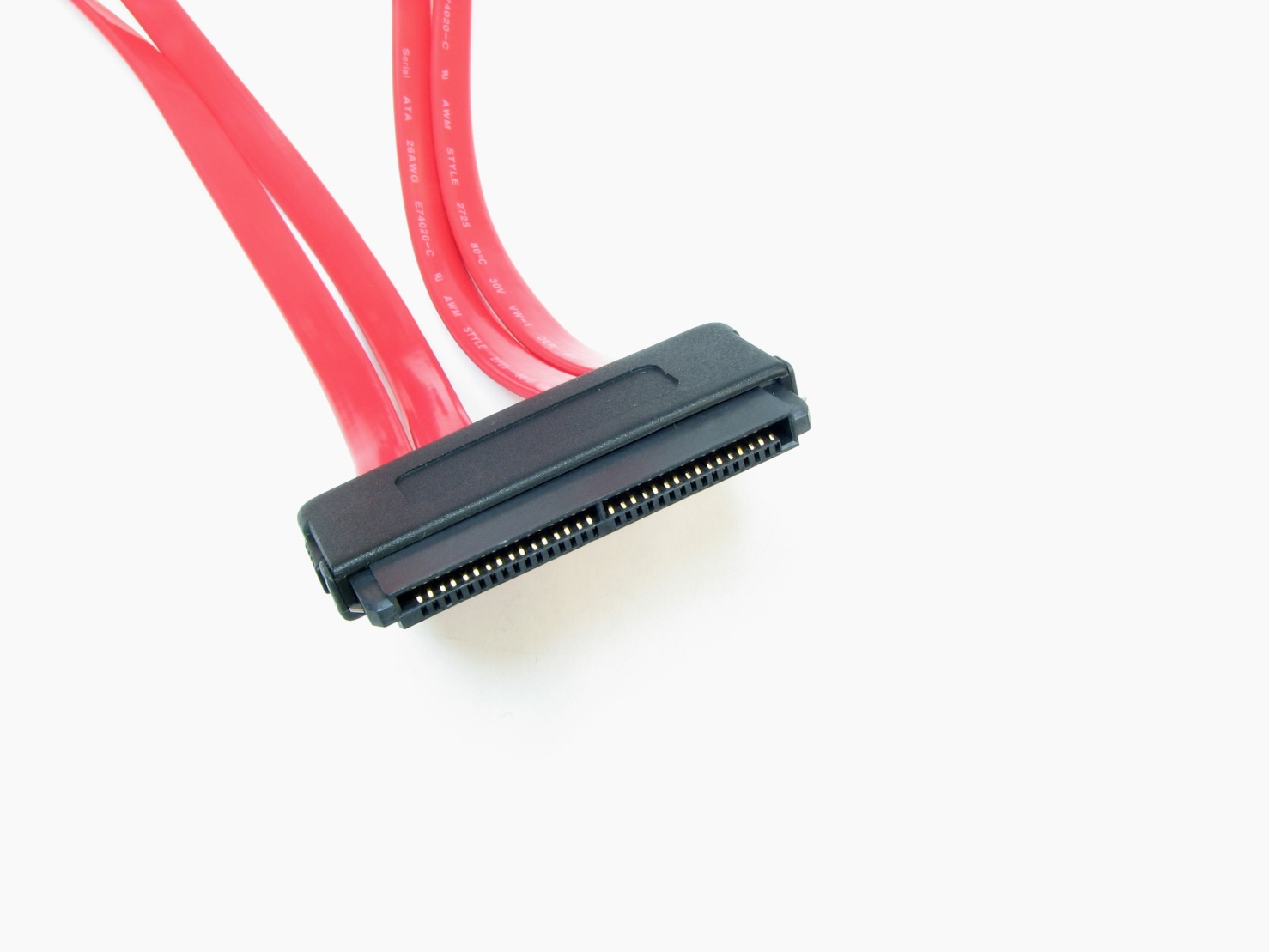 SSD disk
solid state drive (mechanika s nepohyblivým médiom)
neobsahuje pohyblivé časti, je rádovo viac mechanicky odolný 
úplne nehlučný, s porovnateľnou prístupovou dobou, bez mechanických latencií, s minimálnymi rozmermi a nízkou váhou
väčšina výrobcov SSD používa statické flash pamäte
rýchlejšie ako HDD
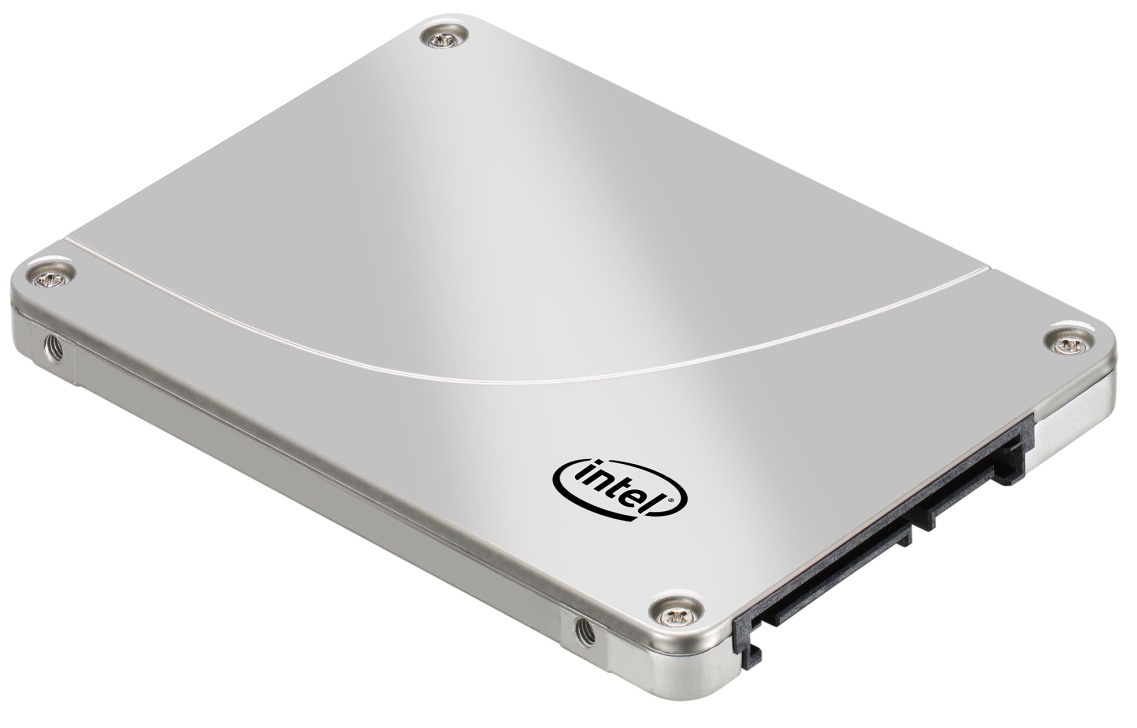 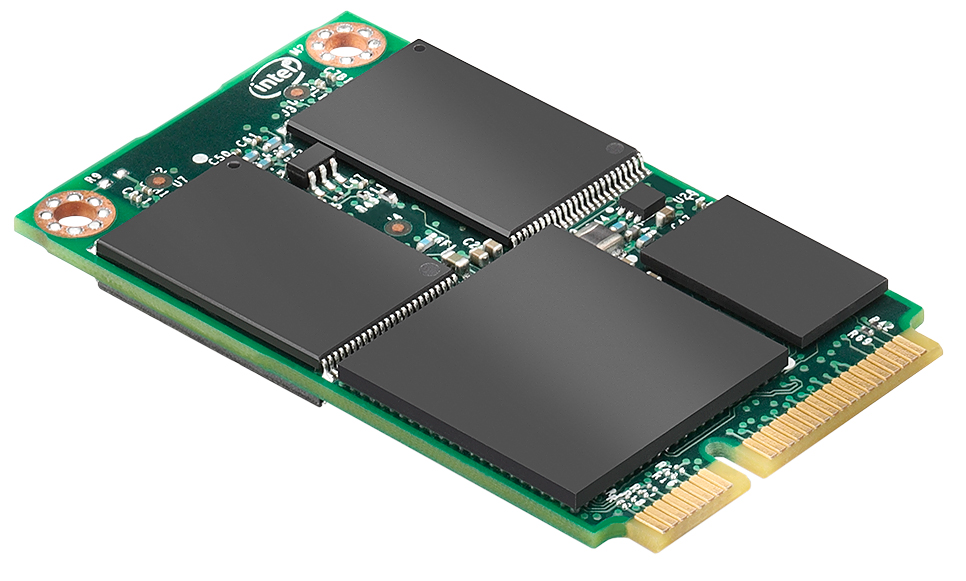 Delenie HDD
Delenie HDD podľa formátu:
	5,25“  -veľký formát používaný najmä v minulosti.3,5“  -malý formát používaný bežne v PC.2,5“ -formát používaný v notebookoch a prenosných zariadeniach.1,8“  -mikro formát používaný v malých prenosných zariadeniach.1“ -mikro formát používaný v malých prenosných zariadeniach.
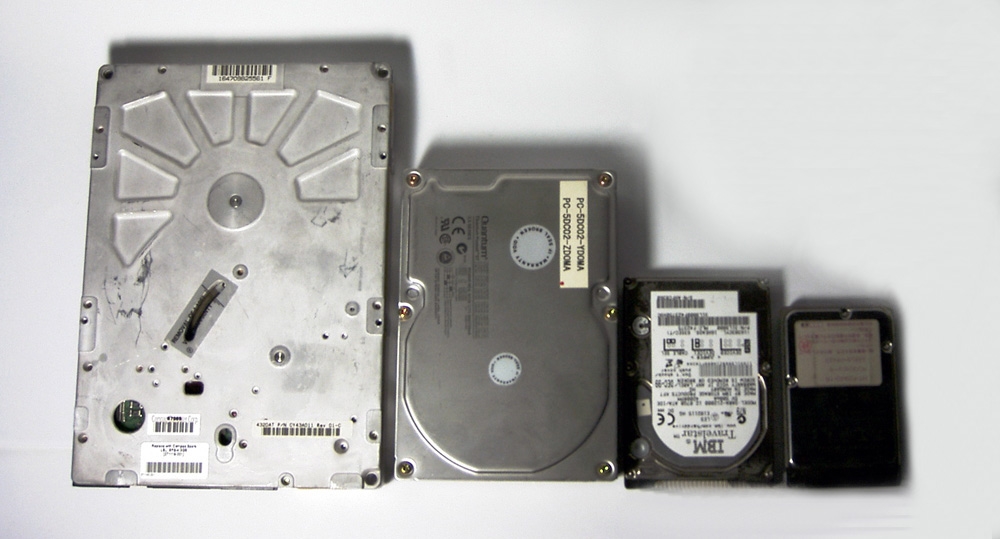 Spôsob zápisu
pri HDD sa jedná o magnetický zápis (magnetický zápis je energeticky nenáročný)
Novšie ssd disky používajú elektronický zápis
Poruchy HDD
disk sa Vôbec nerozbehne.
disk sa roztočí, hlásne klepká a nespolupracuje.
 niektore subor, adresárová ŠÚ síce zobrazenej ale nadajú sa OTVORIŤ.
 PC HDD nedetekuje.
 systém nenabehne, mrzne.
disk, partície, adresár, Roční je prázdny, popripade obsahuje nezmyselné informáciám.